3장 성부 성자와 성령
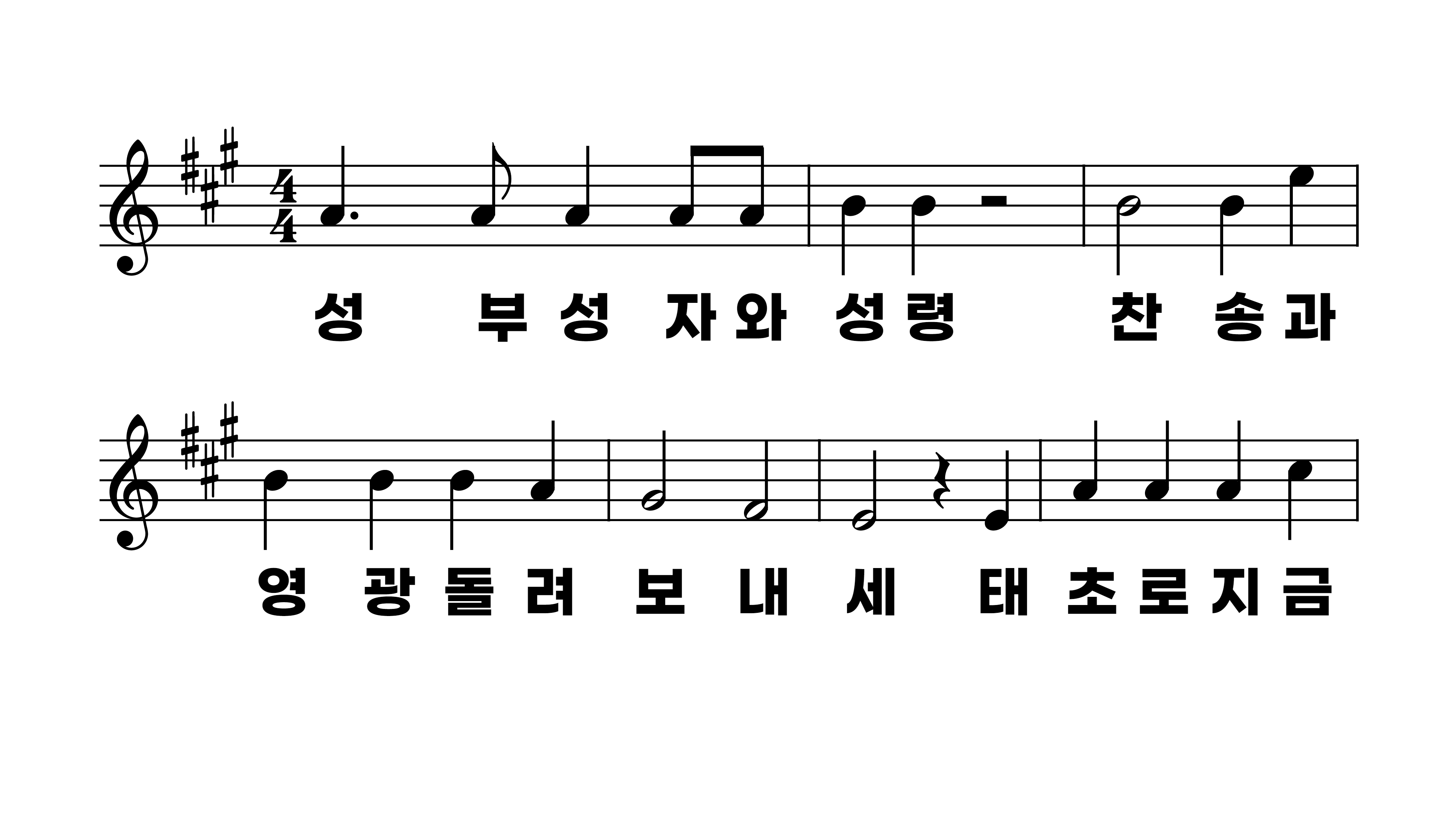 3장 성부 성자와 성령
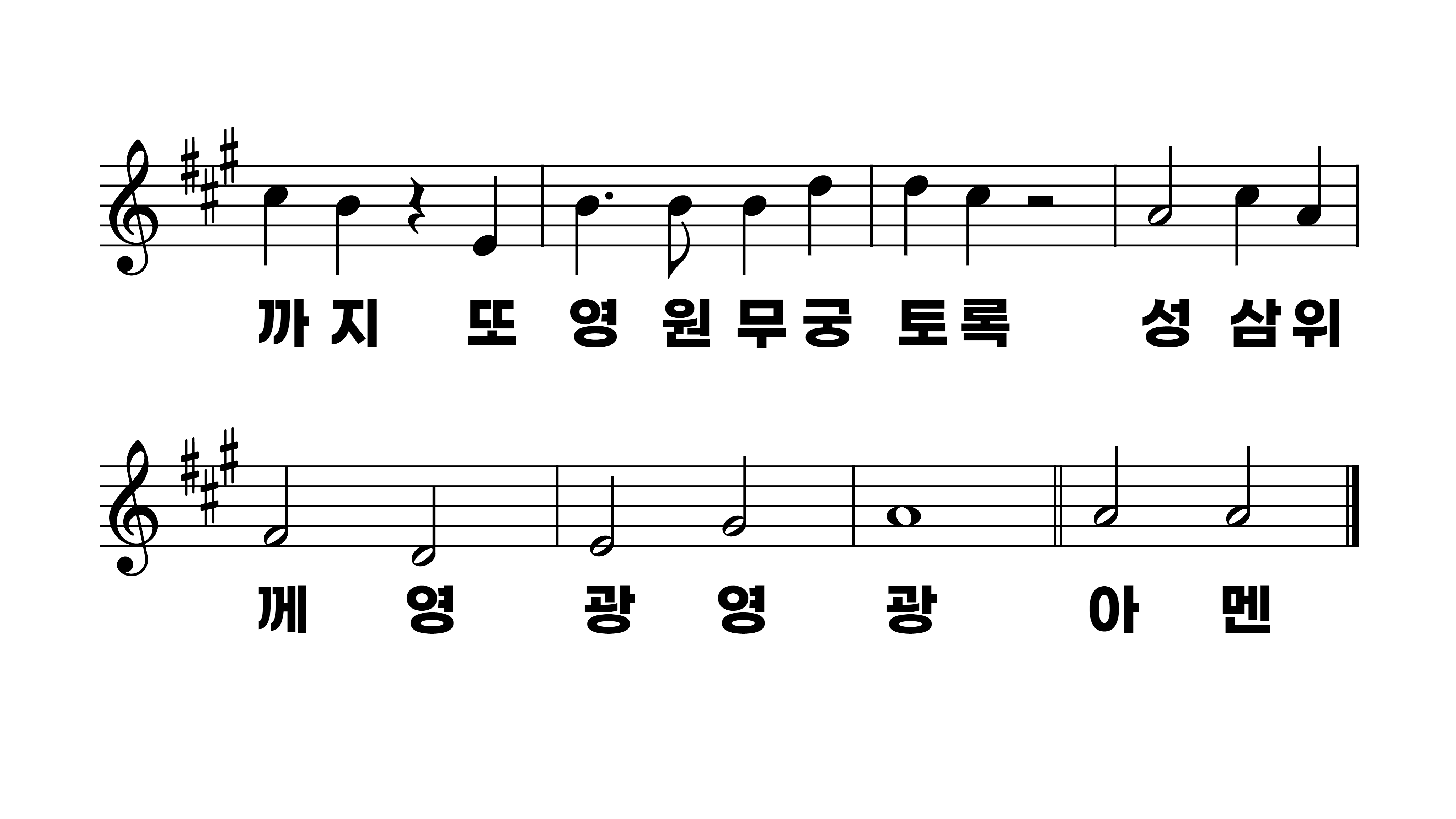 3장 성부 성자와 성령